APBN 2019, Tahun Politik, Evaluasi JKN dan Anggaran Kesehatan
Sumber Dana Saat ini
DONOR AGENCY
2014: 50.3 T
2015: 54.3 T
2016: 66.1 T
Pajak dan Bukan Pajak
2014: Rp40,7triliun
2015:  Rp52,8 triliun (meningkat30%)
2016 : Rp 67,4 triliun
 (meningkat 28%)
PPU
Sumber dana Pemerintah
PBPU
Premi
10% dari APBD
2016:
45% dari sumber dana kesehatan
Askes Swasta
Pendapatan Asli Daerah
Dana dari Masyarakat langsung
2
Filantropisme
Bagaimana Prospeknya?
DONOR AGENCY
Pajak dan Bukan Pajak
PPU
Sumber dana Pemerintah
PBPU
Premi
10% dari APBD
Askes Swasta
Pendapatan Asli Daerah
Dana dari Masyarakat langsung
3
Filantropisme
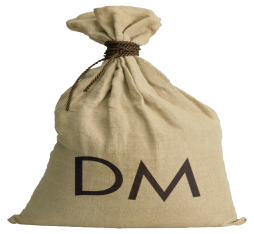 Rp
Sumber dana Pemerintah Pusat
Poin – Poin Diskusi
Bagian 1: Gambaran APBN

Bagian 2: Anggaran Kesehatan
Pengantar
Tahun 2019 -- tahun politik 
Pemilihan Presiden 
Pemilihan anggota dewan
Peningkatan anggaran tahun 2019, namun apakah:
Efisiensi anggaran
Perubahan dalam organisasi- penggantian SDM
Implementasi UU 23/2014 Rumah sakit  UPT Dinas Kesehatan
Tahun 2019 – Tahun Evaluasi JKN
Kondisi keuangan yang defisit
Revisi regulasi
Gambaran APBN
Bagian 1.
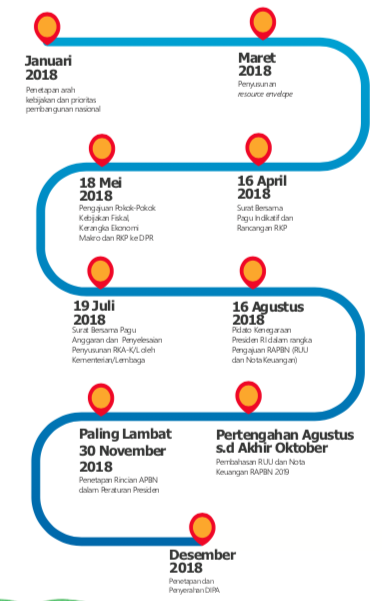 Perkembangan APBN - 2018
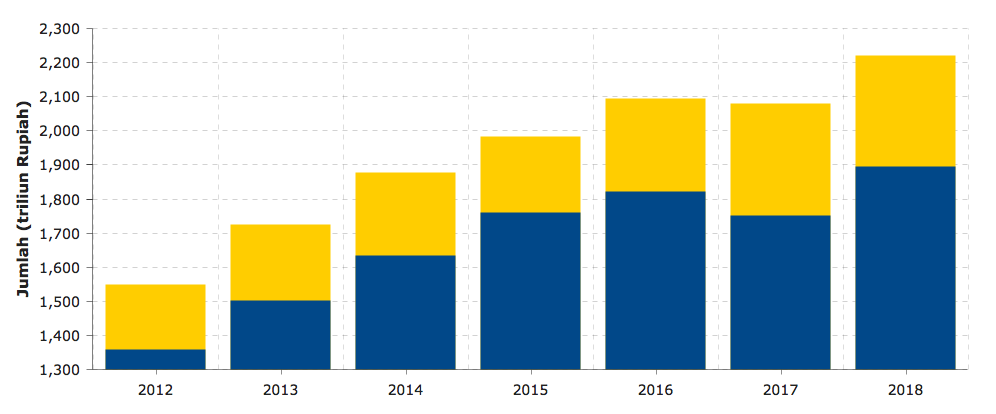 Belanja
Pendapatan Negara
2.220,7 T
2.095,7 T
2.080,5 T
1.984,1 T
1.876,8 T
1.894,7 T
1.822,5 T
1.761,6 T
1.750,3 T
1.726,1 T
1.635,3 T
1.548,3 T
1.502 T
1.358,2T
APBN setiap tahun mengalami kenaikan dengan perbedaan Kebijakan Fiskal Pemerintah
Perkembangan APBN - 2019
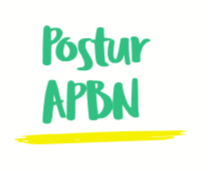 2019
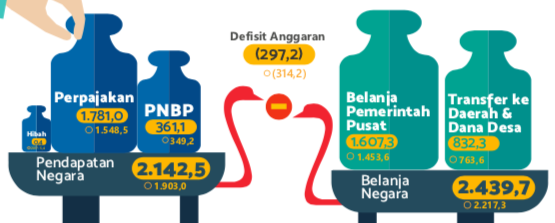 Penurunan
 Defisit Anggaran
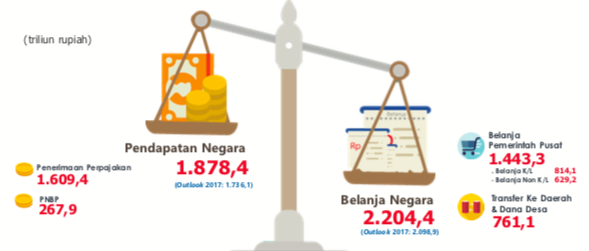 2018
Kenaikan Pendapatan dan Belanja
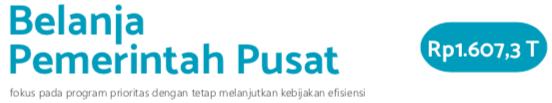 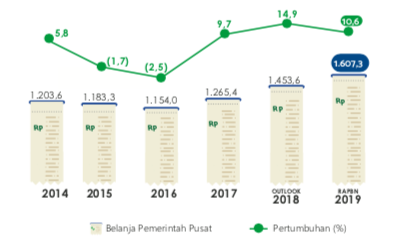 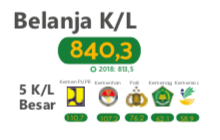 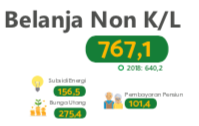 Kementerian Kesehatan tidak termasuk 5 K/L Besar – Apakah ada penurunan Anggaran Kesehatan – Apakah termasuk prioritas?
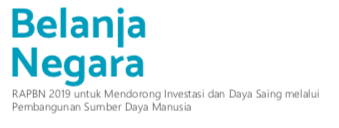 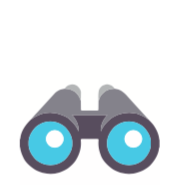 Fokus

Peningkatan investasi bidang pendidikan
Penguatan prog perlindungan sosial melalui perluasan JKN serta penignkatan besaran PKH
Menjaga kesinambungan pembangunan infrastruktur
Memperkuat reformasi birokrasi
Mensukseskan pelaksanaan pesta demokrasi
Tahun 2019 -- > Pesta Politik bisa jadi 

Efisiensi belanja sangat mungkin terjadi

Cara mendapatkan Pendapatan Negara
Memperbesar Pajak Dalam Negeri
Memperbesar PNBP
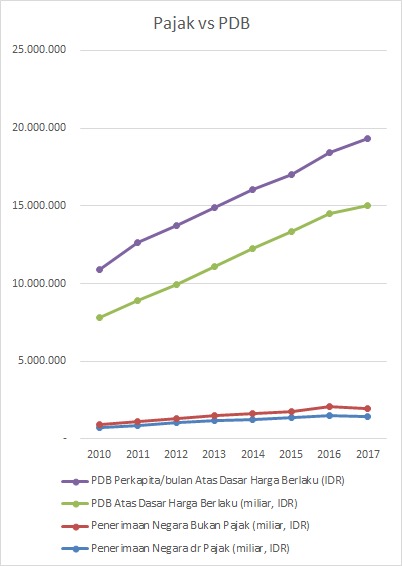 Pajak Vs PDB
Anggaran Kesehatan
Bagian 2.
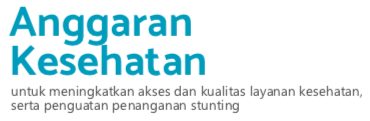 Tahun 2019: Capaian dan Target Pemb Kesehatan
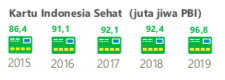 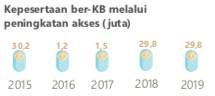 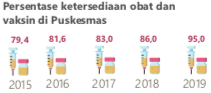 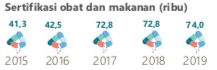 Indikator Kesehatan
Stunting – 24,8%
Prevalensi TB/100 ribu penduduk - 245
Jumlah Kab/ Kota dg eliminasi Malaria - 300
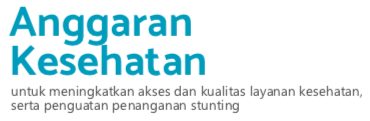 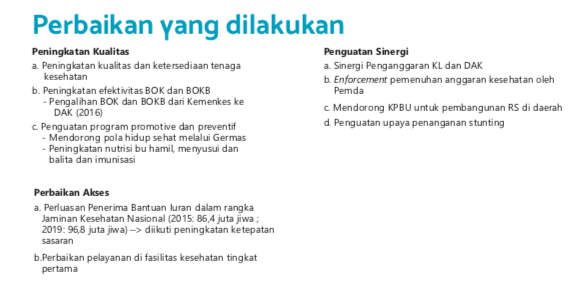 Tindak Lanjut Penguatan Sinergi??
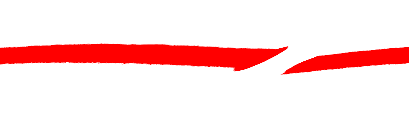 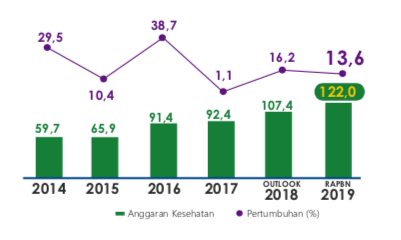 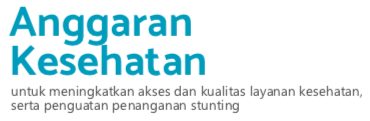 Anggaran Kesehatan Rp. 122 T
Kementerian Kesehatan Rp. 58,7 T  Iuran PBI 96,8 juta Rp. 26,7 T
BKKBN Rp. 3,7 T 
DAK Fisik Rp. 20,3 T
DAK Non Fisik (BOK dan BOKKB) Rp. 12,2 T
Dana transfer ke daerah lainnya Rp. 26,9 T
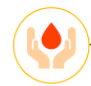 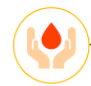 2019
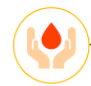 122,0 T
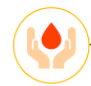 2018
111,0 T
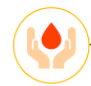 2017
Pusat – 88,2 T
104,9 T
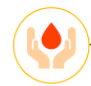 2016
Transfer ke Daerah& Dana Desa – 33,7 T
92,3 T
2015
Pusat – 81,5 T
65,0 T
2014
Transfer ke Daerah – 29,5 T
59,7 T
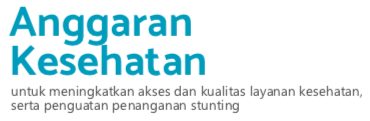 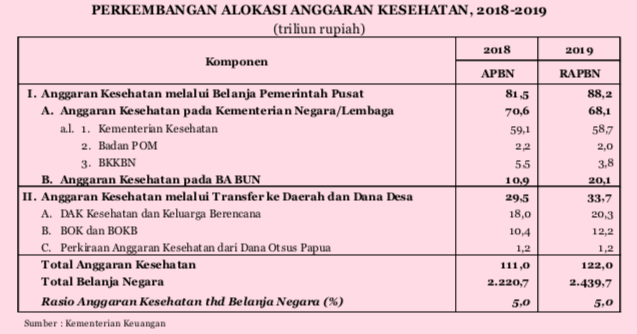 Meskipun ada kenaikan anggaran kesehatan:
Anggaran Kemenkes “turun”
Anggaran BKKBN “turun”
Anggaran tranfer ke Daerah “naik”
Penguatan Kewenangan Kesehatan di Daerah
[Speaker Notes: Alokasi anggaran kesehatan dalam RAPBN tahun 2019 tersebut diarahkan untuk: (1) percepatan peningkatan kepesertaan; (2) peningkatan akses dan kualitas layanan program JKN; (3) mendorong supply side melalui sinkronisasi pemerintah pusat dan daerah; (4) mendorong pola hidup sehat melalui Germas; (5) peningkatan nutrisi ibu hamil, menyusui dan balita, serta imunisasi; (6) percepatan penurunan stunting melalui skema Program for Result (PforR); dan (7) pemerataan akses layanan kesehatan melalui DAK Fisik dan pembangunan rumah sakit di daerah menggunakan skema KPBU.]
Masalah Kemiskinan dan JKN...
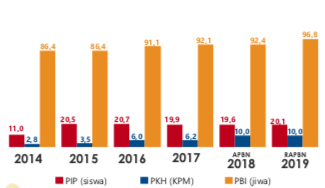 Kenaikan alokasi PBI untuk peserta JKN
Kenaikan defisit BPJS Kesehatan

2017  9 T
2018  16,5 T (perkiraan)
2019 ....?
Skenario anggaran kesehatan untuk JKN
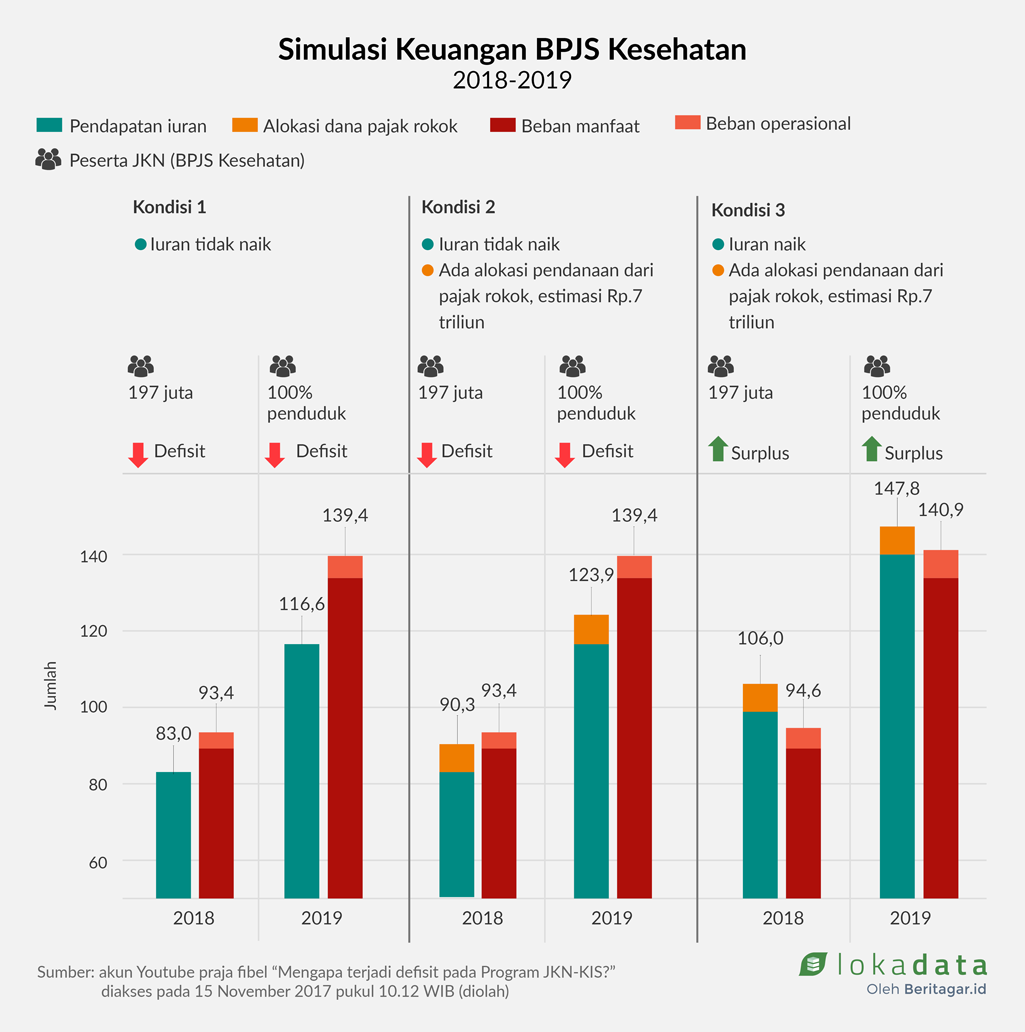 Alternatif sumber pendanaan untuk BPJS Kesehatan
Efisiensi keuangan, mutu pelayanan, sarpras dan obat

Peran lintas sektor dan masyarakat
Kenaikan Dana Transfer Daerah dan Dana Desa
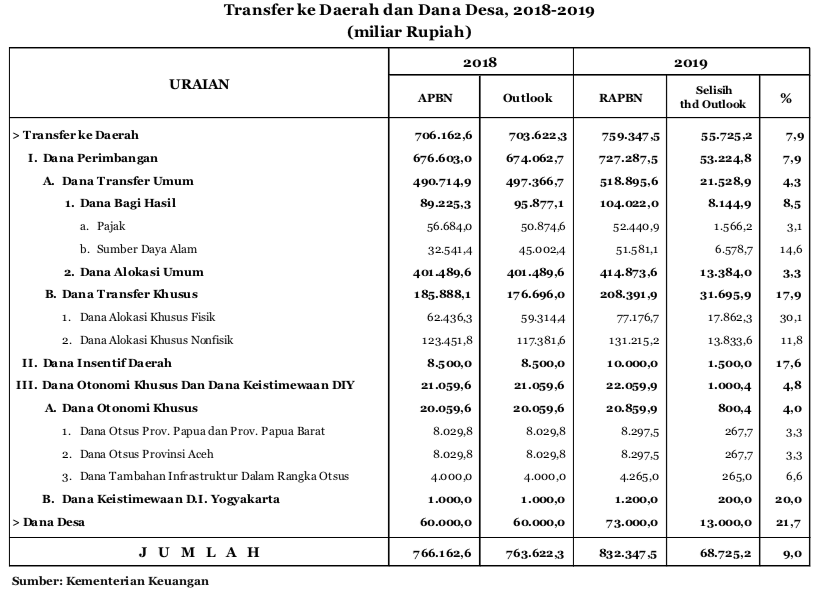 Respon kenaikan Dana Transfer

DAU – untuk gaji dan insentif
DAK Fisik (kesehatan)
2019 – 20,3 T
DAK Non Fisik (kesehatan)
2019 – 12,2 T
DBH – Kesehatan???
DID – Kesehatan??
Dana Otsus dan Danais – Kesehatan??
Dana Desa – Kesehatan??
✔
✔
Berapa dana yang tersedia untuk upaya promotif dan preventif???
[Speaker Notes: Semakin besar kewenangan daerah dalam pembangunan—semakin tinggi nilai transfer di daerah. Perlu dilihat lagi sebera besar PAD untuk mengimbangi dana-dana dari Pusat. Harusnya ada kebijakan bahwa PAD mempengeruhi besaran dana yang diterima oleh daerah?
Bagi kesehatan upaya kuratif melalui JKN perlu diimbangi dengan adanya gerakan promotif dan preventif. Memastikan ketersediaan dana ini menjadi suatu keharusan. Berapa persentase yang layak bagi daerah untuk menyediakan dana promprev bagi kesehatan. Mungkin saja tidak hanya kesehatan bisa dari dana-dan lain lintas sektor.]
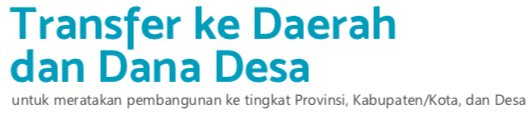 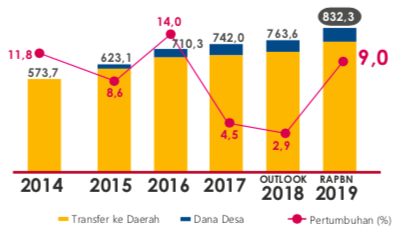 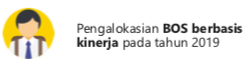 Biang Kesehatan
Di BOK bagaimana?
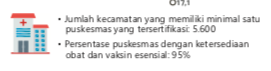 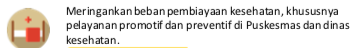 Proyeksi Transfer ke Daerah dan Dana Desa 2019 -2021
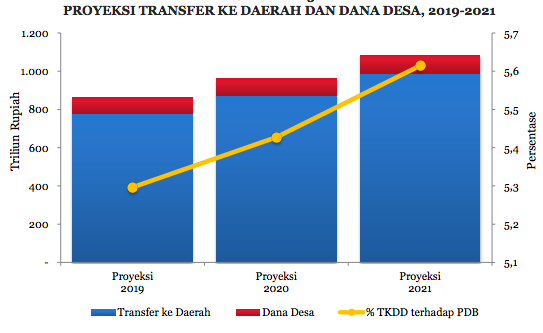 Terimakasih
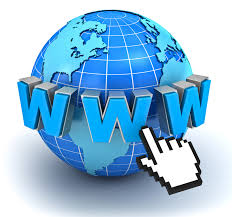 www. manajemen-pembiayaankesehatan.net